Söka rätt på telefonnummer och adress – Hitta.se
Funk-IT Lyftet
24 juni 2021
Öppnawebbläsaren
Tryck på webbläsaren för att komma ut på internet.
Sida 2
[Speaker Notes: Det finns olika webbläsare till dator, surfplatta och mobiltelefon.
Safari, Internet Explorer, Mozilla Firefox, Google Chrome och Microsoft Edge är några exempel på webbläsare.]
Adressfältet
Skriv in hitta.se i adressfältet och tryck Enter.
Sida 3
[Speaker Notes: Enter eller retur som knappen ibland kallas finns på tangentbordet.]
Sök
Skriv in ditt namn i sökrutan och tryck Enter.
Sida 4
[Speaker Notes: Det går också att trycka med muspekaren på förstoringsglaset höger i fältet där du skrivit ditt namn.]
Namnlista
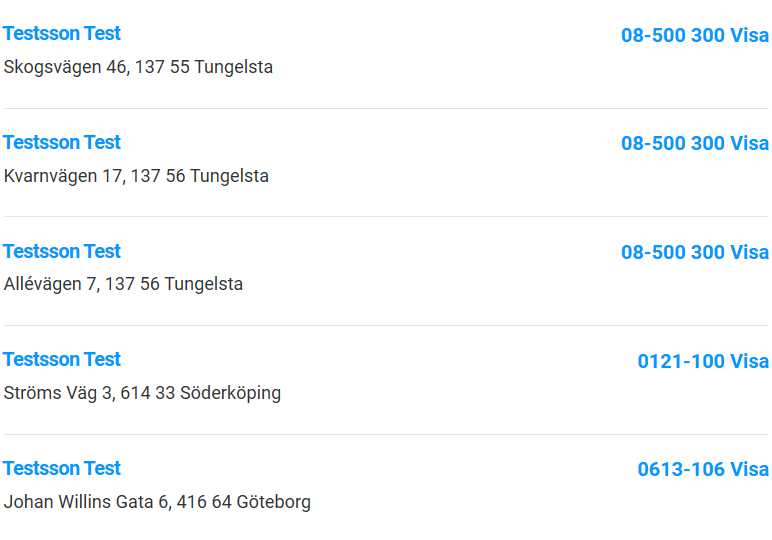 Leta reda på ditt namn i listan och tryck på namnet.
Sida 5
Information
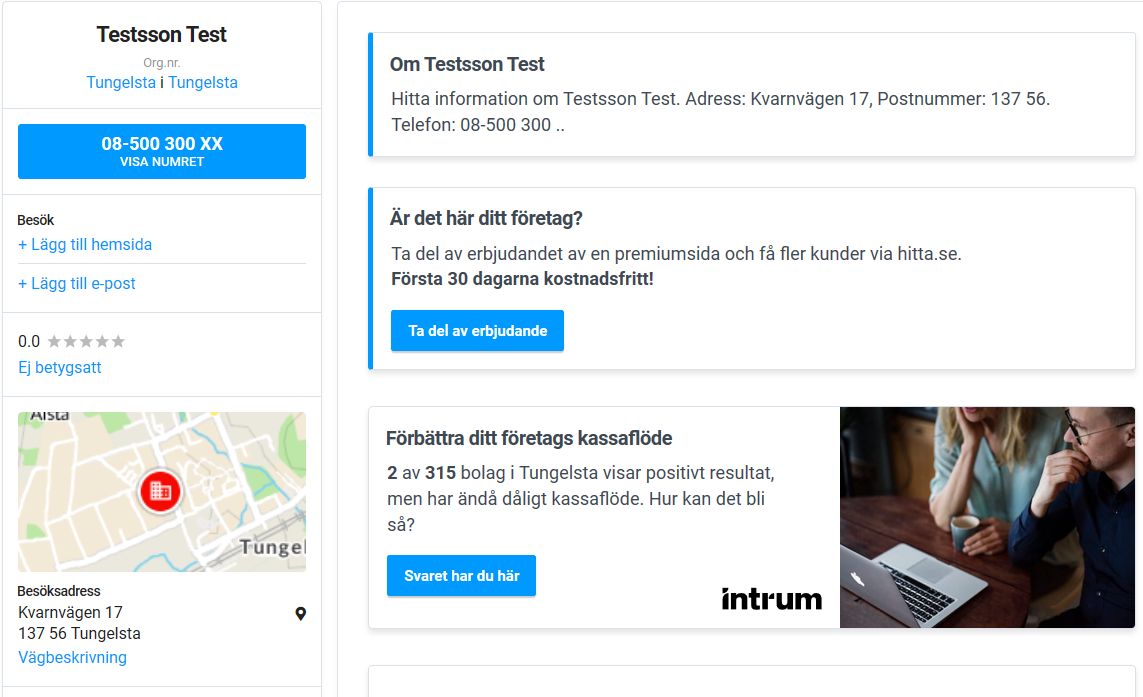 Nu kan du se dina uppgifter.
Sida 6
[Speaker Notes: Stämmer dina uppgifter?]
Funk-IT Lyftet är ett samarbete mellan:
Post- och Telestyrelsen
Uppsala kommun, Omsorgsförvaltningen, Socialpsykiatrin och Arbete och bostad
TIF- Träffpunkternas intresseförening
Brukarrådet- Arbete och bostad
Funk-IT lyftets hemsida
Sida 7